Information Management Working Group – IMWG
1
INSARAG Team Leaders meeting 2024 - Brasil
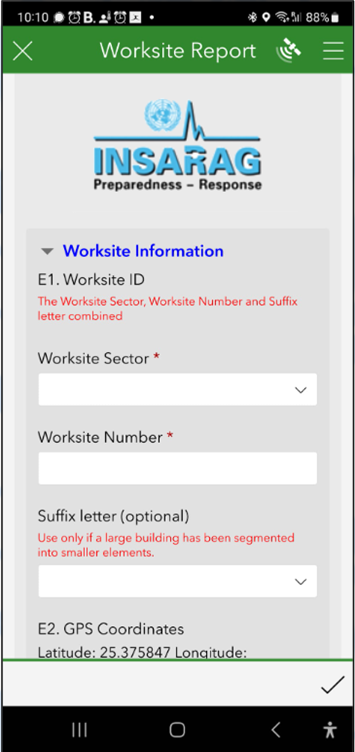 Content
Key Focus 2024/25

TOR
Qatar AAR Outcomes
Other Qatar Outcomes / Expanded Role
ICMS 3.0
Strategy
Sponsorship / support
Example / Feedback
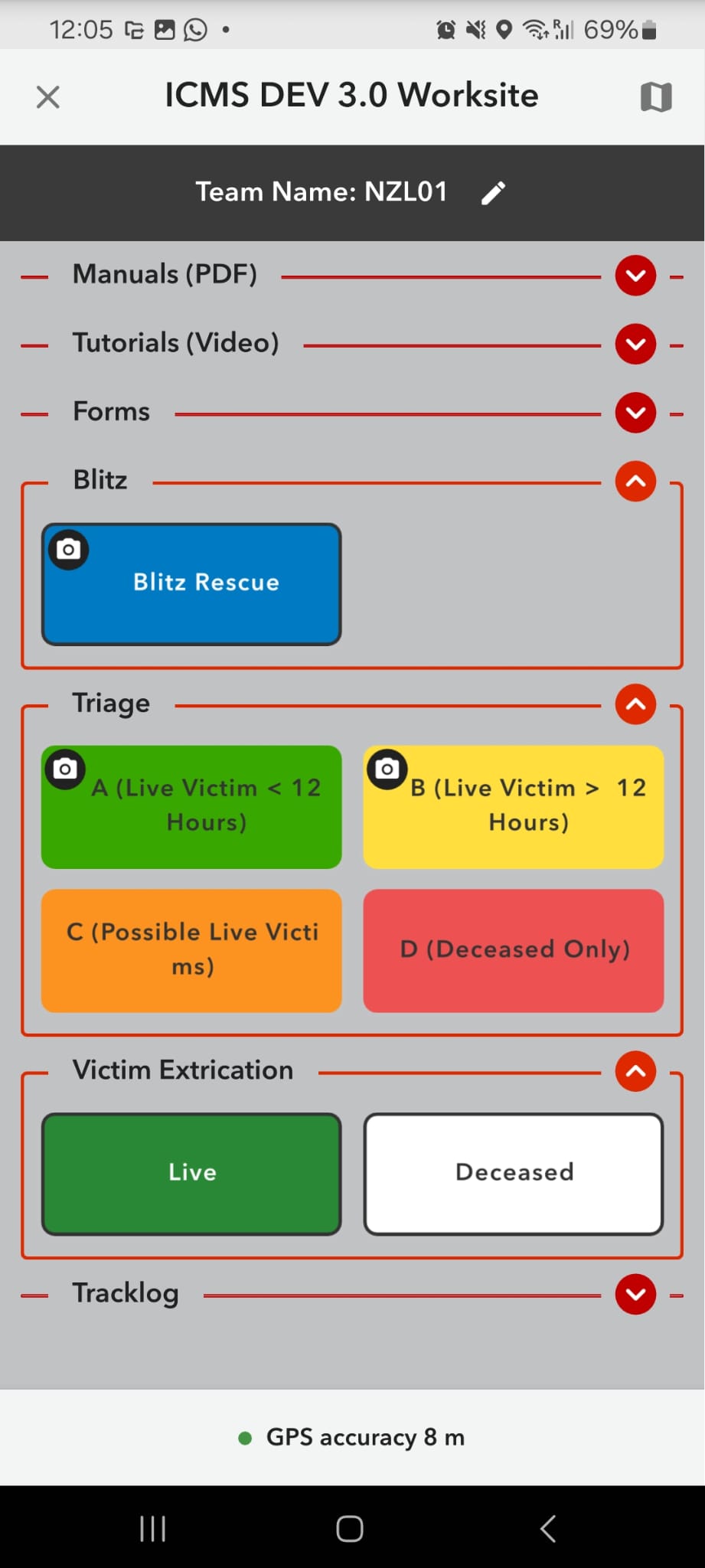 Terms of Reference
The purpose of the IMWG is to deliver and promote the effective use of information management (IM) solutions across the INSARAG network

The purpose of the IM solutions are to support INSARAG network and its partners to manage USAR operations as outlined in the INSARAG guidelines and guidance notes (e.g. UC handbook and forms).
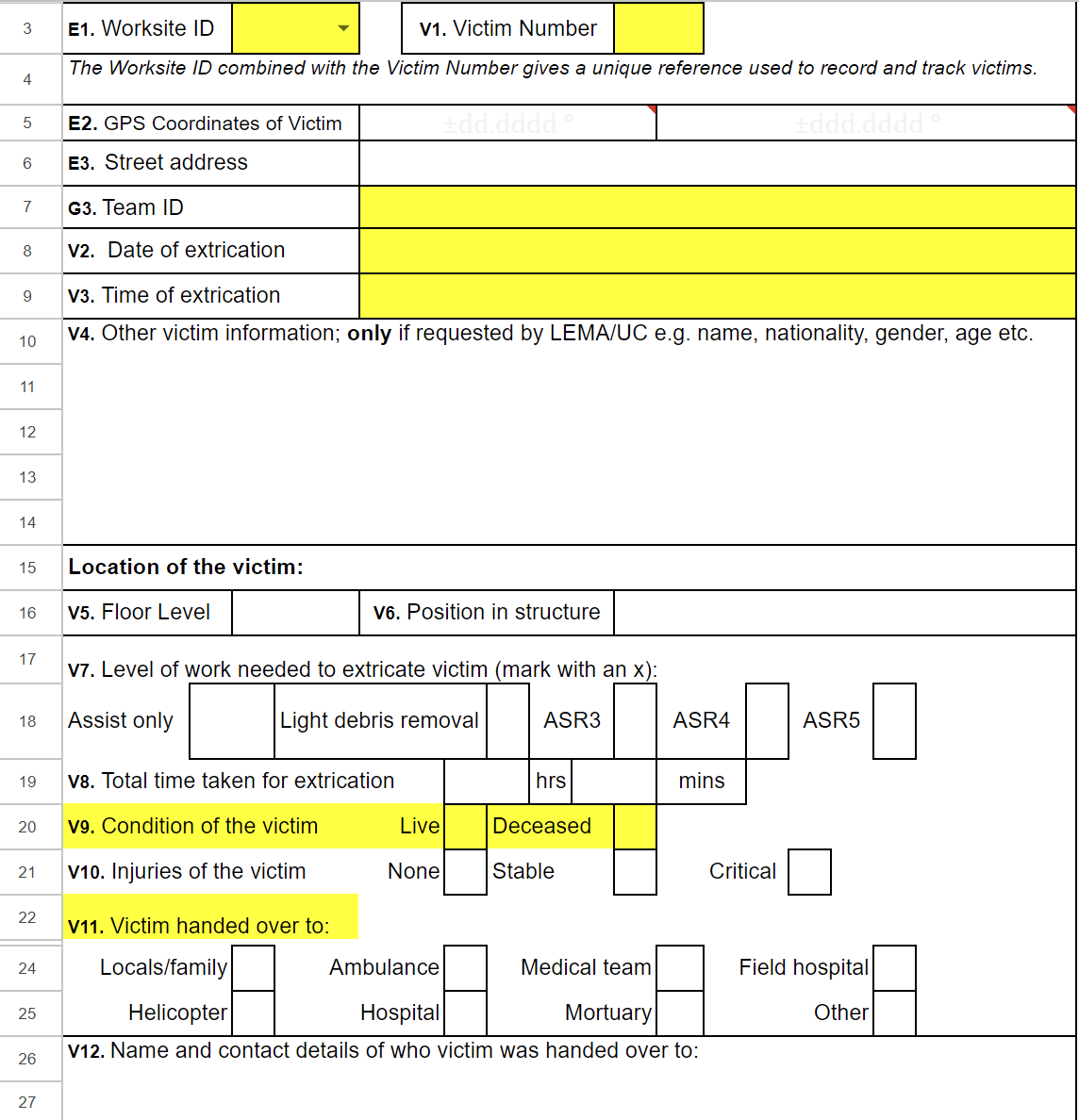 2. Qatar Outcomes IMWG
                   (Türkiye + Syrian Earthquakes)
Amount of data being collected  
Introduce flexibility into system
Worksite ID de-linking from sector
VOSOCC – alignment of terminology and methods of use
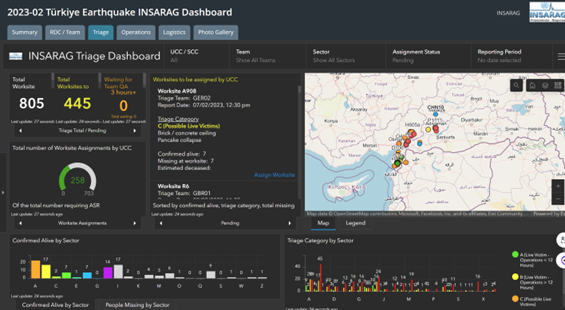 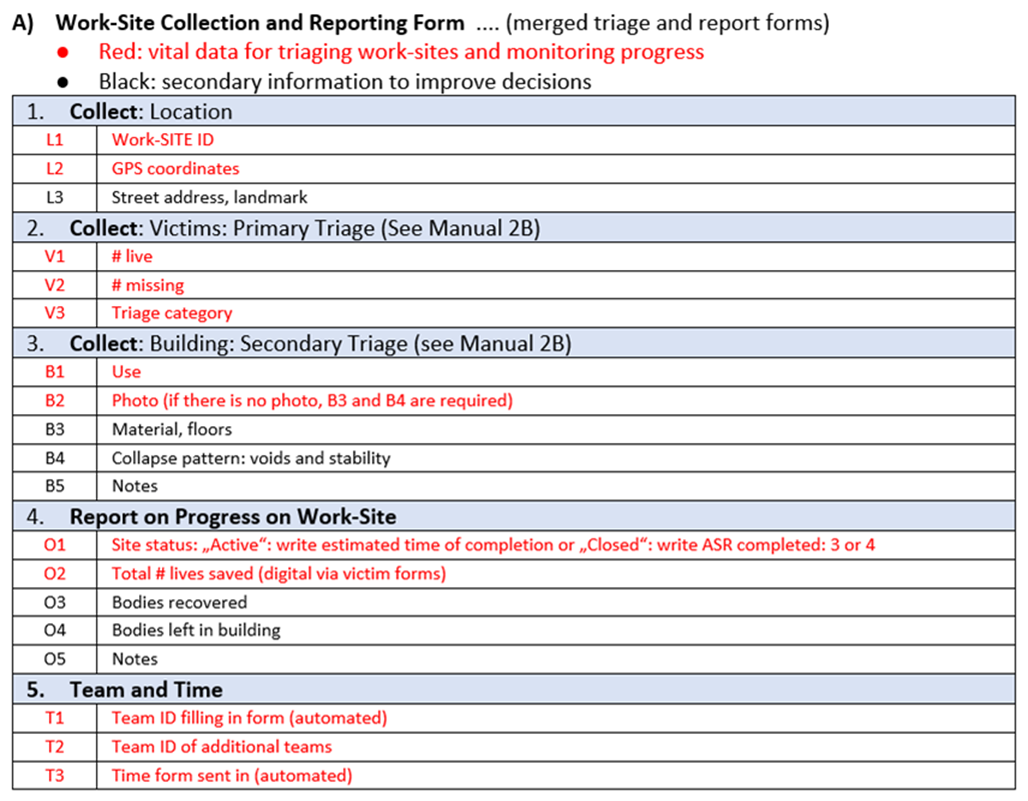 3. Other Outcomes IMWG / Expanded Role
(Türkiye + Syrian Earthquakes)
Integration of other information (Satellite AI, Drones,  Social media, etc)
Role of IMWG – Incident support + General information management
ICMS 3.0 changes to reflect the AAR outcomes
INSARAG.org
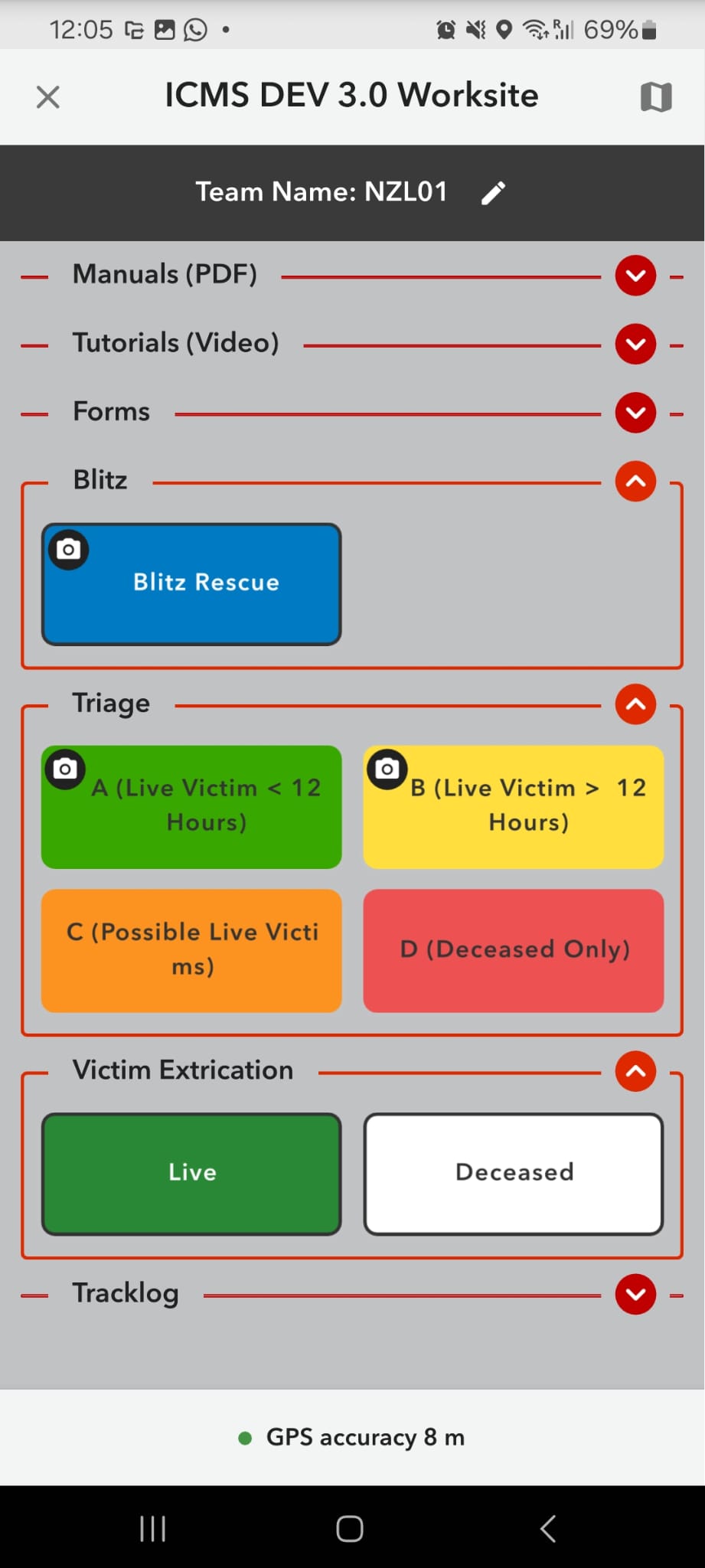 2.1 Simplification: 
Data of Collection
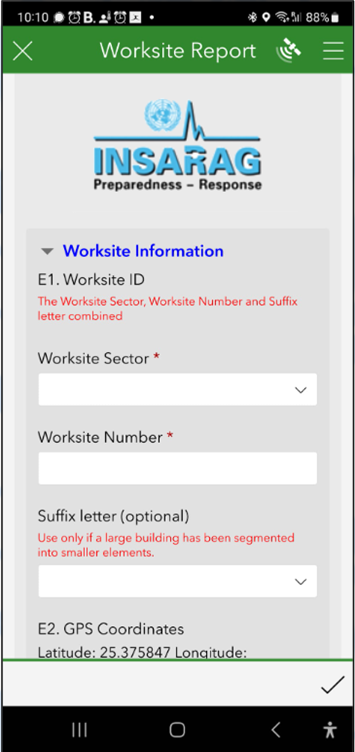 Forms based data collection provide barrier to teams.
No data collected due to complexity and time required
New technology provides a more field focused solution.
Simplified data collection technology (QC) removes the challenges to field teams.
2.2 Flexibility:
Coordination layers
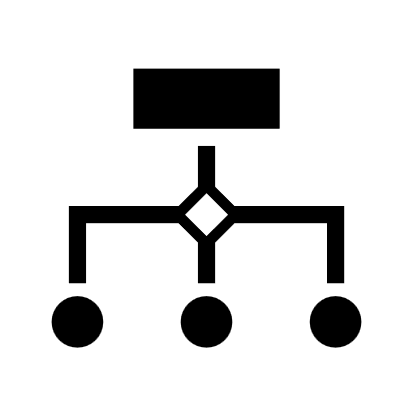 Coordination efforts hampered by limited scalability around coordination layers
Introducing a scalable system that can adjust to large scale events, while not overloading smaller events
Flexible and scalable coordination layers
2.3 Worksite Numbering
Example Worksite IDs

NED01-0001
BRA10-1345
USA01-4834
GER02-3944
FRA11-3944

All teams need to do is ensure uniqueness within their own team
Worksites are often identified prior to completion of sectorization 

Many times, sectors are re-drawn as the incident evolves

Current plan is to delink sectors from worksite IDs
2.4 VOSOCC
Problems
Information flow chaotic
Too much randomly posted information that is not being found or not being used.
The VOSOCC is not a chat room.
VOSOCC is not the teams’ logbook.
Critical tool
Information from ERS
Information about request
Information from LEMA
ICMS link
Contact info for RDC/UCC/SCC
Team Fact sheet
2.4 VOSOCC Guidelines 2016 for USAR teams
Guidelines for USAR teams exist
What does the Virtual OSOCC offer to USAR teams?
What are USAR teams expected to post, when and where?
Do’s and Dont’s in the Virtual OSOCC

Next steps
We need to improve them
Then train the procedures well
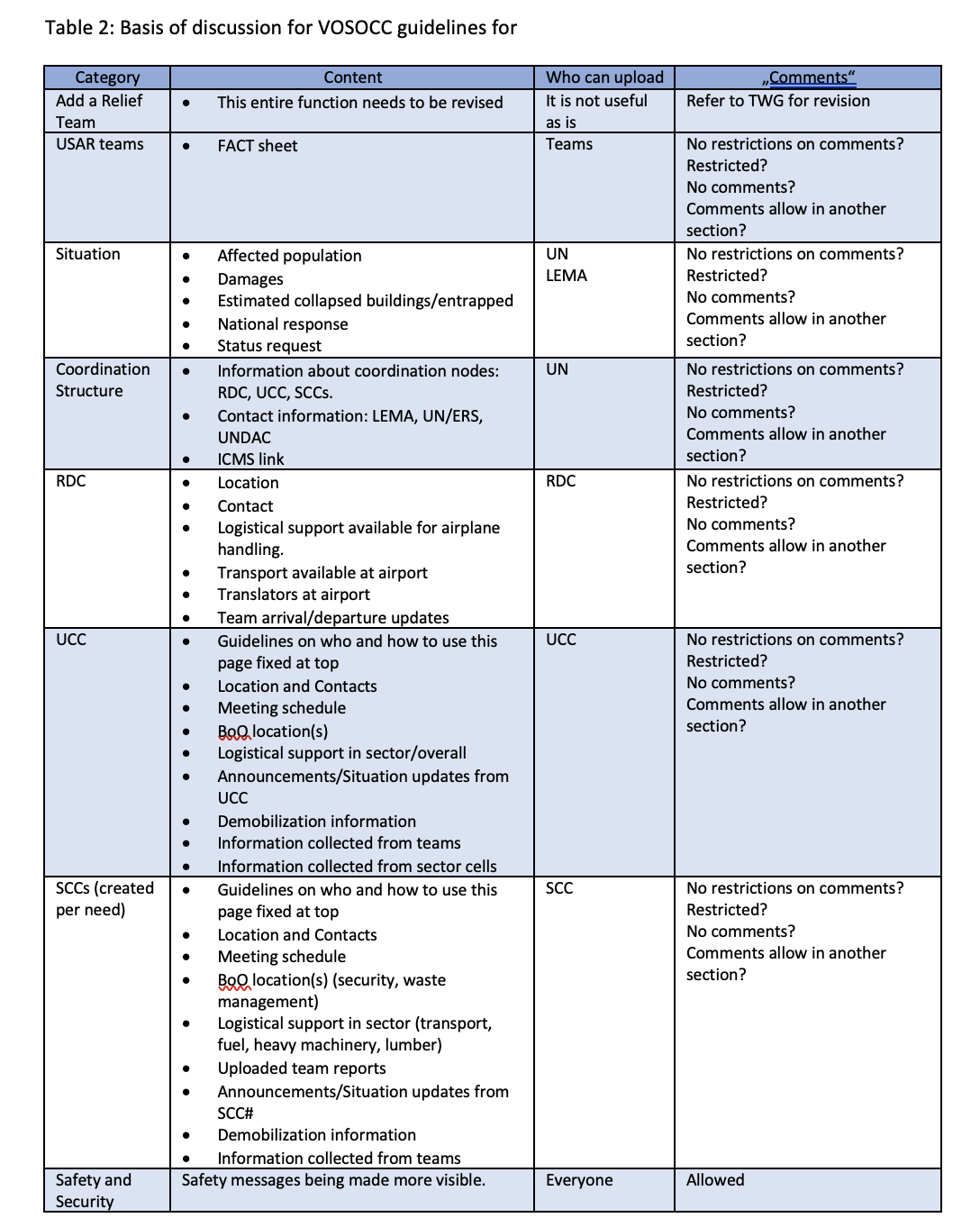 2.4 VOSOCC:
What (based on analysis)
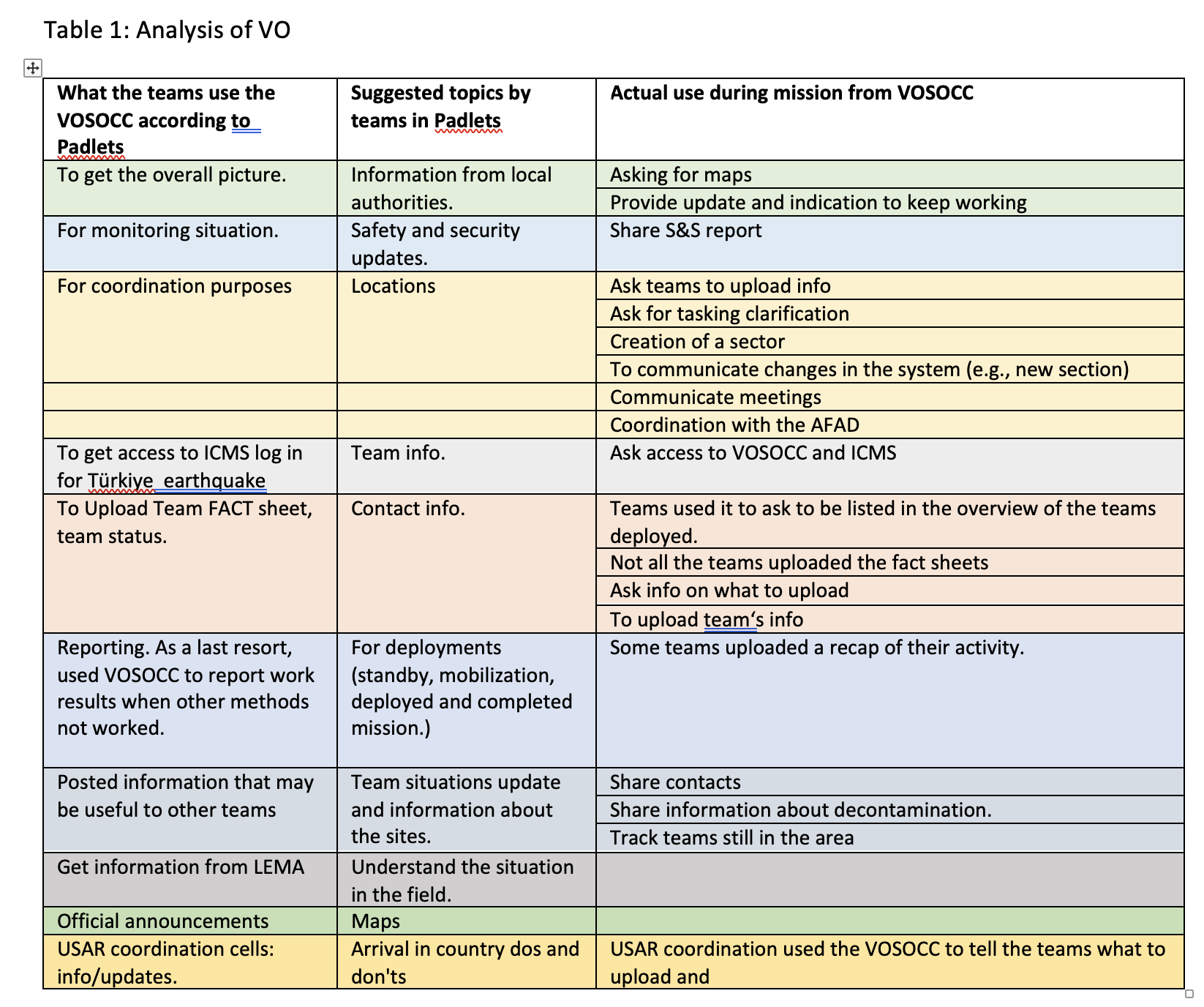 2.4 VOSOCC:
Where (use the experience from Turkiye)
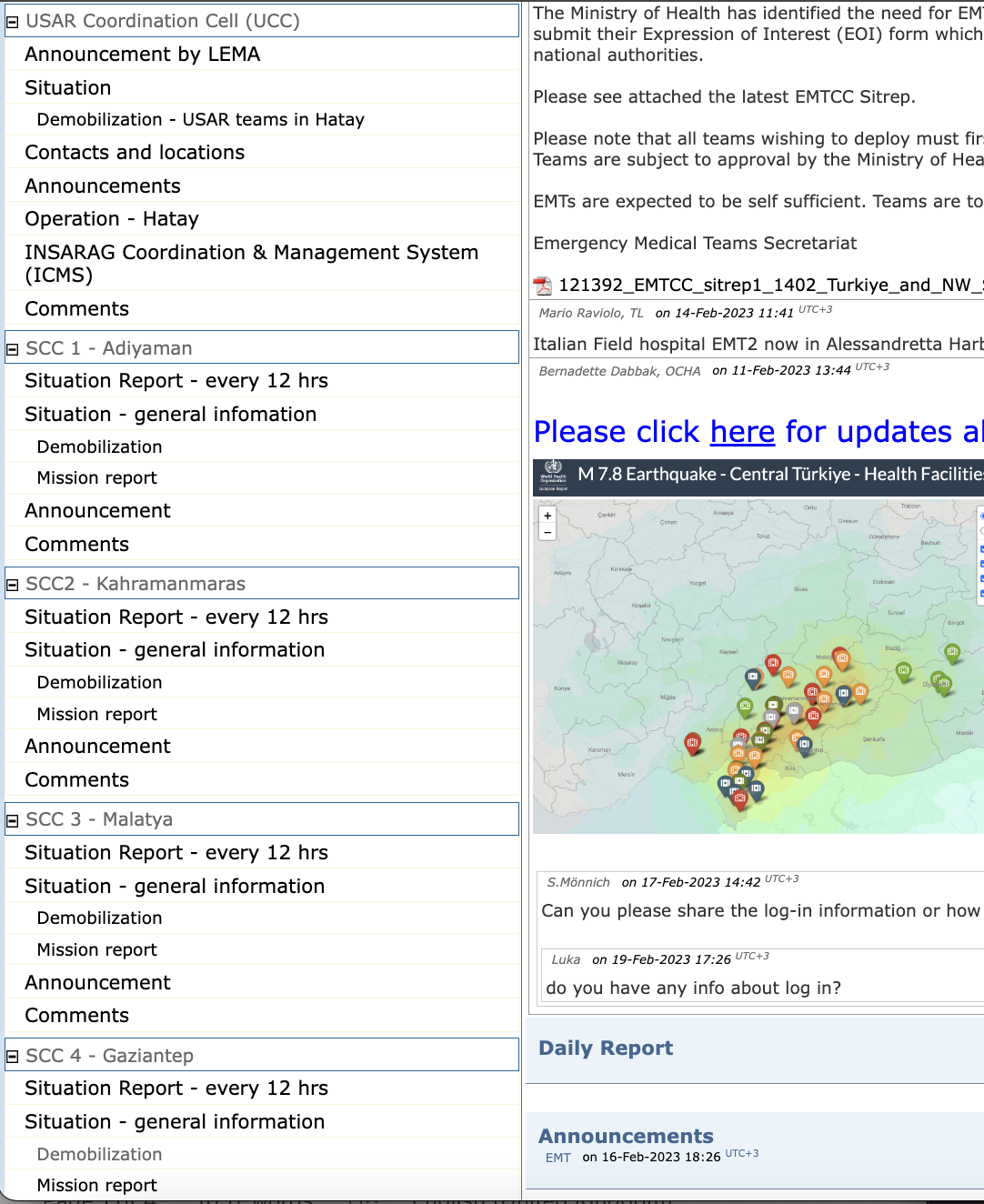 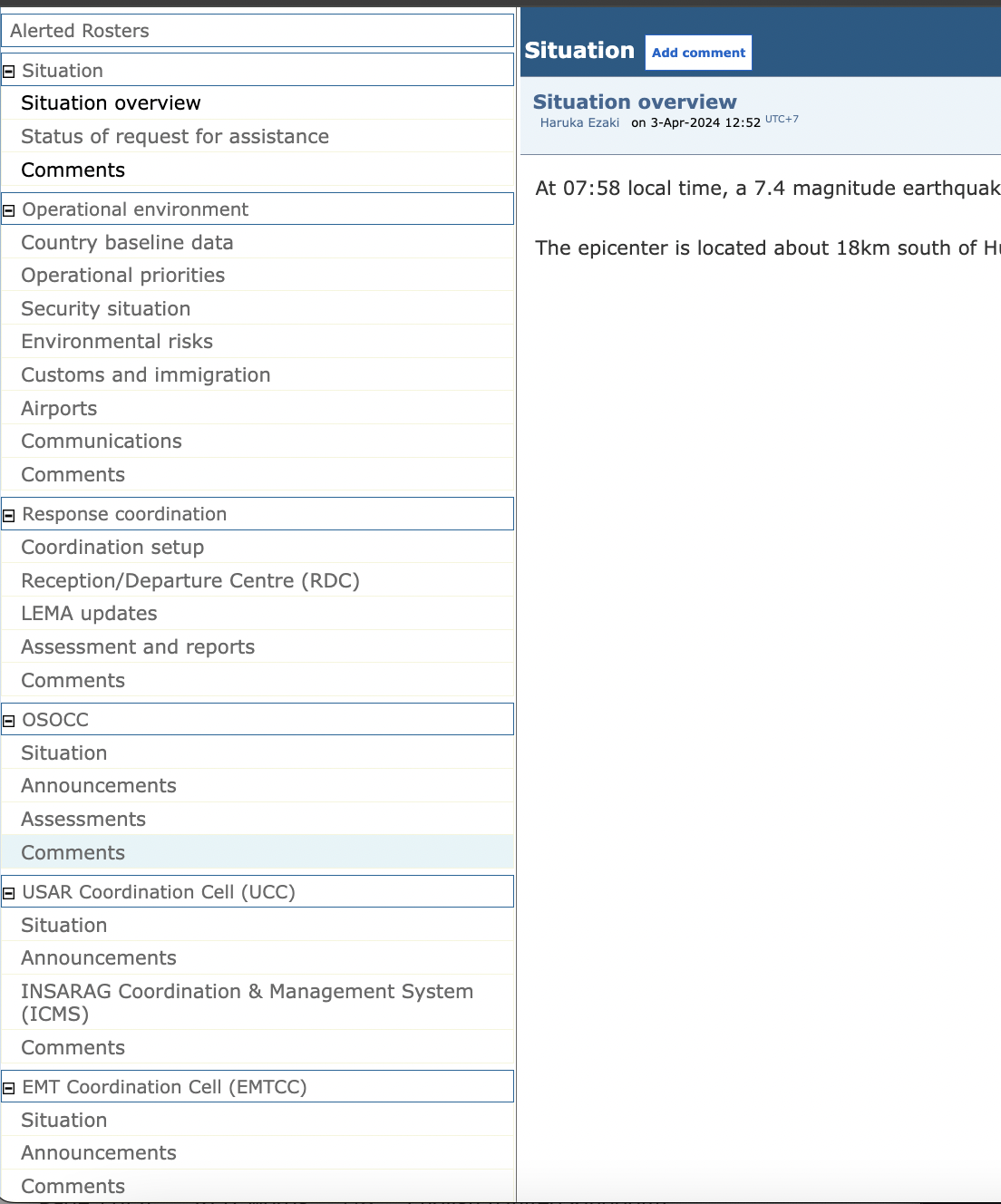 Can we make an automated SCC part?
2.4 VOSOCC: Include Guidelines for Communication
One way communications – no comments allowed
From UCC/SCC/RDC/LEMA – no comments allowed
Two way communication – a special comment section 
Communicate with UCC/SCC/RDC
Information for all teams
Being disciplined 
No personal messages
Other means of communication
Use other means (email, phone, messaging applications, etc.),
If you can get on the VO that means you can get on email.
INSARAG.org
IMWG will manage the INSARAG website
Knowledge is power and power is not shared at this time 

Updating website regularly 
we need your input here (insarag@un.org)
Text, pictures graphs etc. 

Simplify the different tabs (for example) 
Double check the submenu
Re-name “FORMS” to “FORMS AND DISPLAYS”.
Separate the “Guidance notes” to a separate tab 
we have to many duplication

Long before the ISG Meeting 2018 it was discussed "for ages" that within INSARAG knowledge has been created and was not shared, even as we all understand that our own INSARAG philosophy is based on that:
knowledge sharing => capacity building.
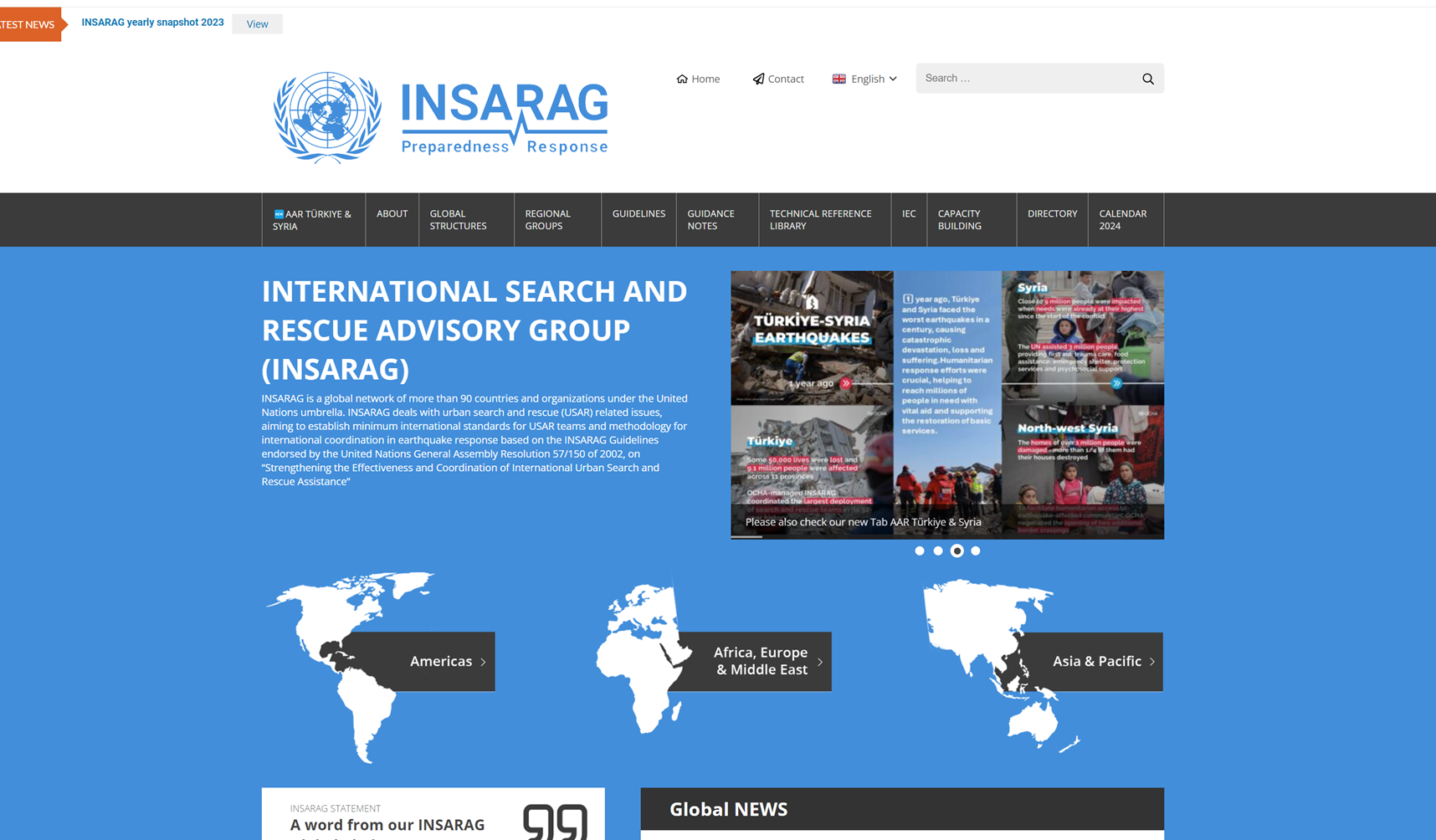 4. ICMS 3.0
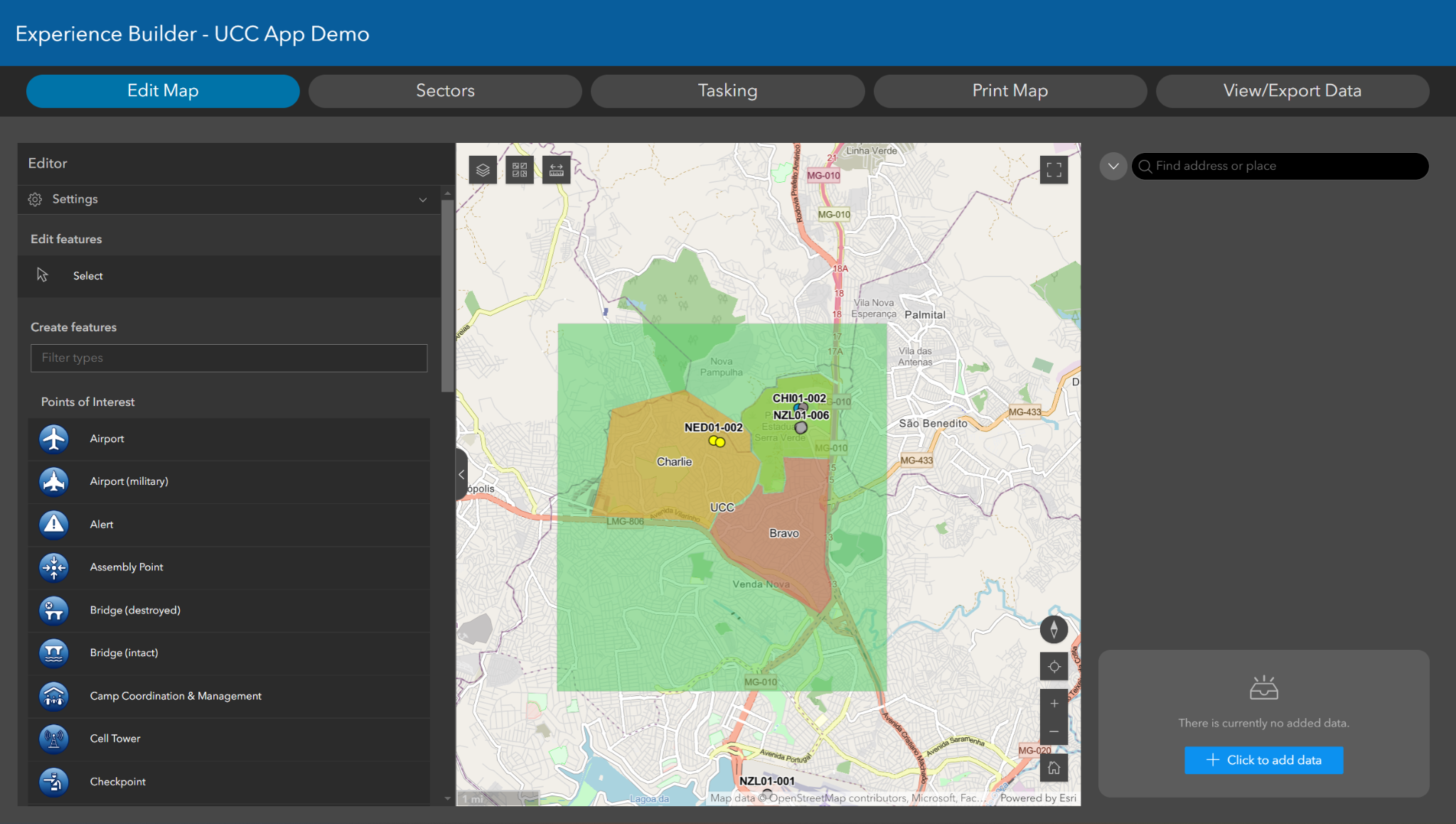 [Speaker Notes: UCC app new interface]
4. ICMS 3.0
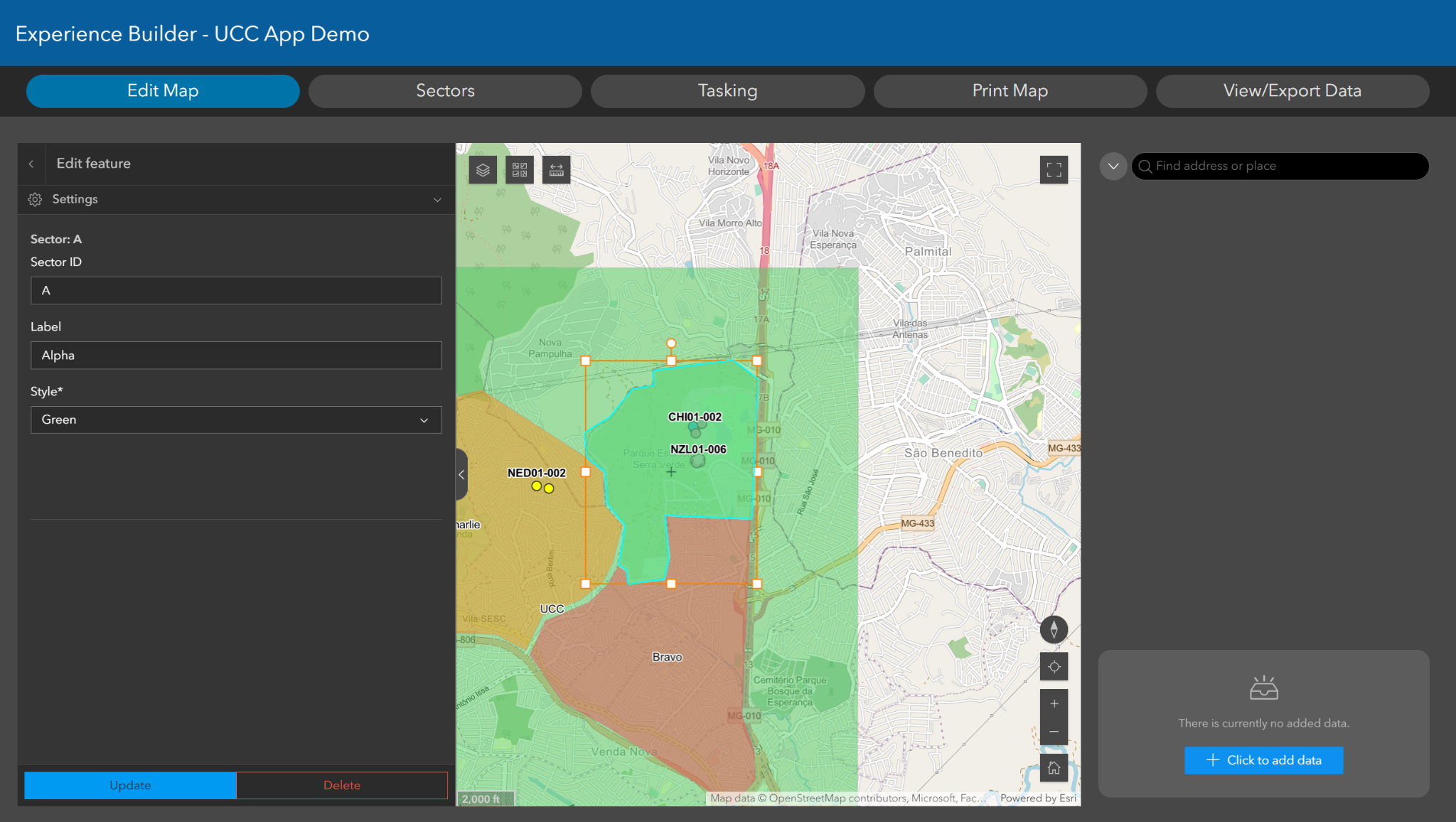 [Speaker Notes: UCC creating sectors]
4. ICMS 3.0
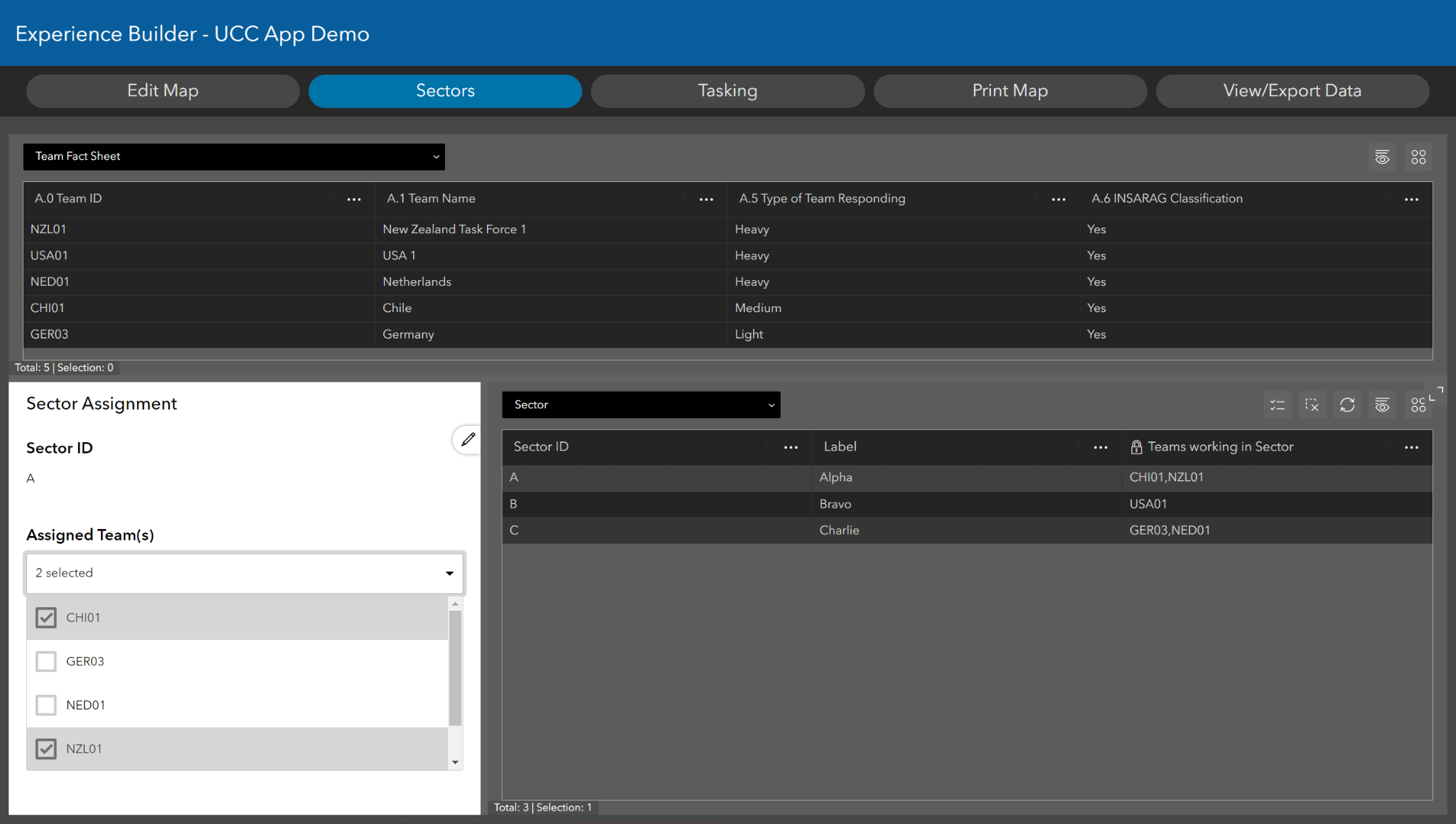 4. ICMS 3.0
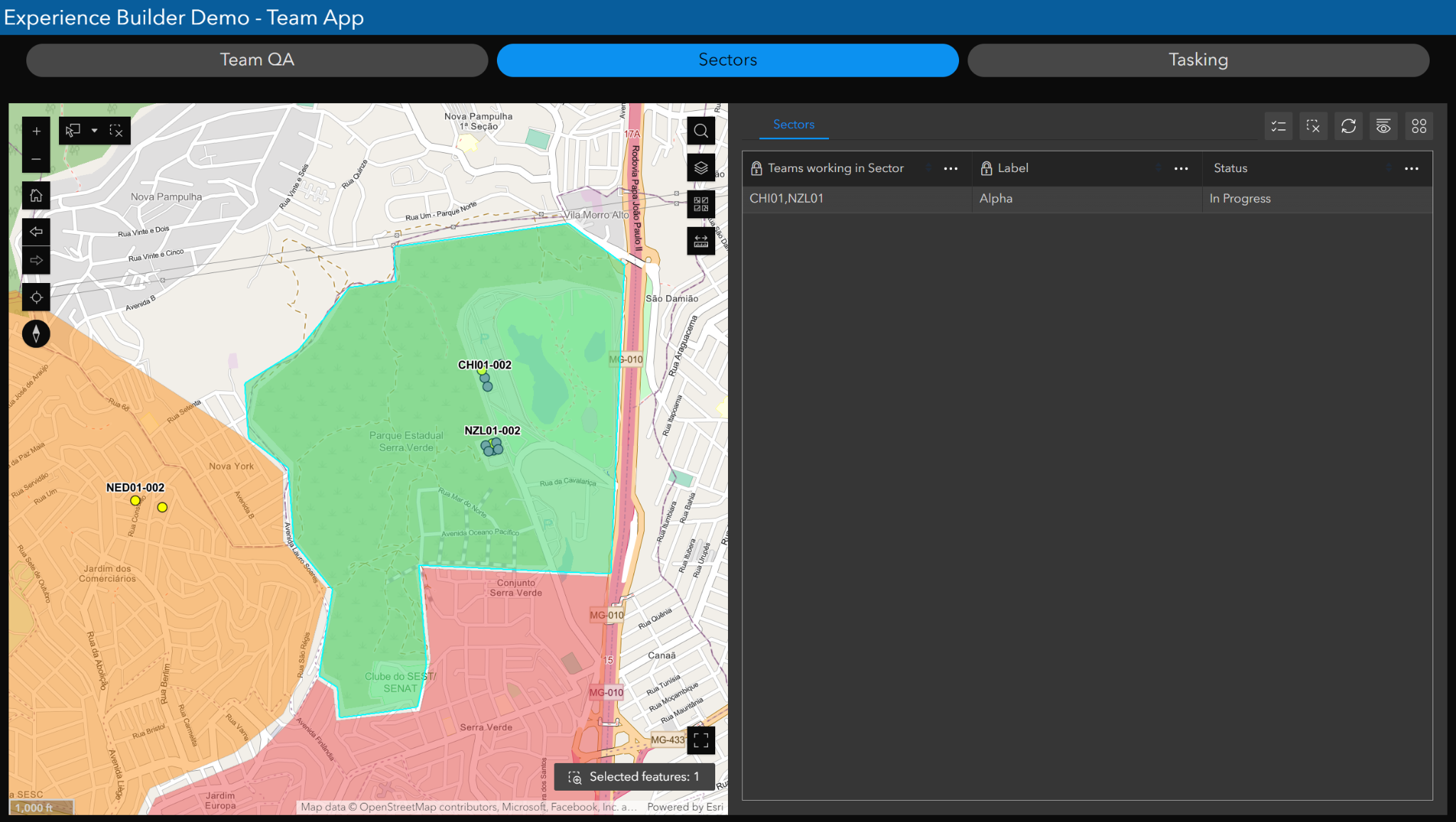 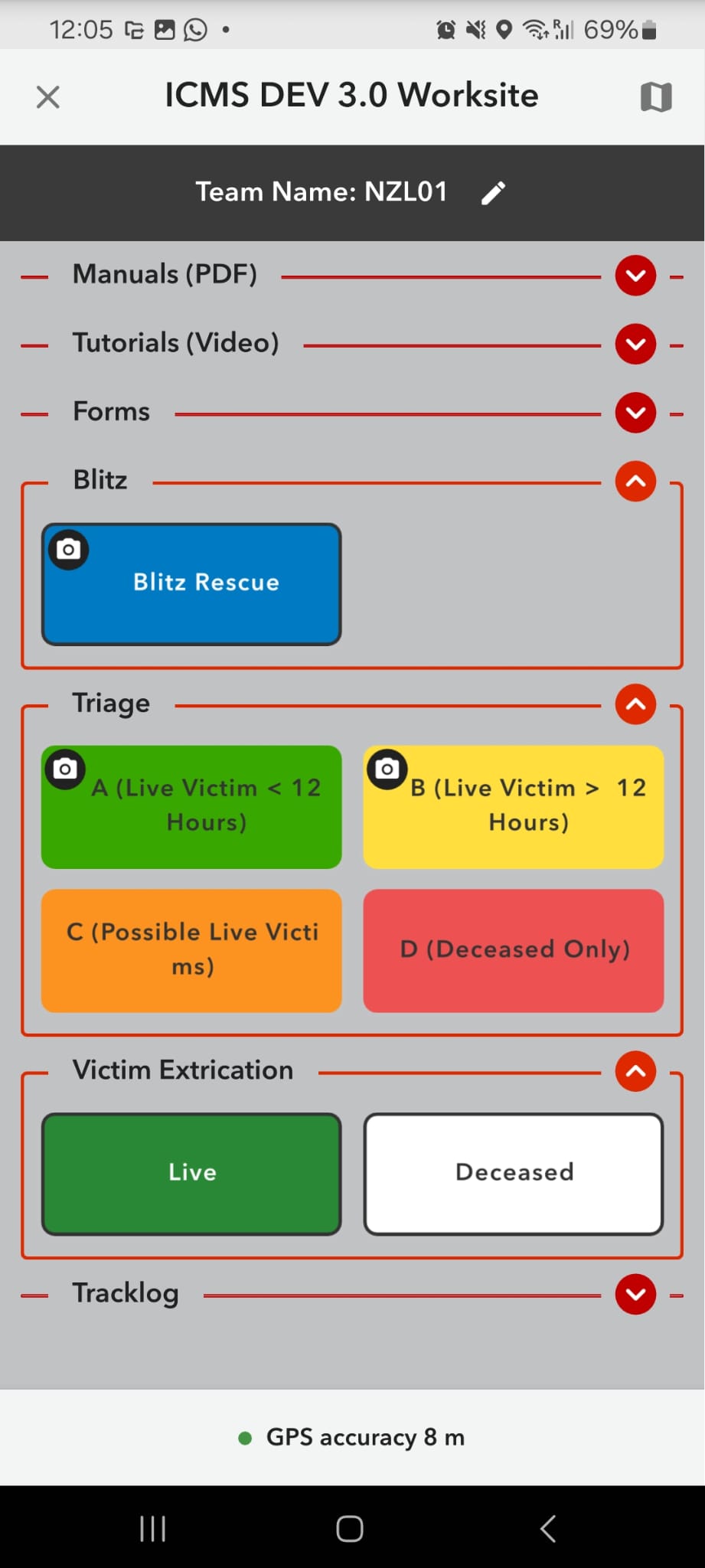 4. ICMS 3.0
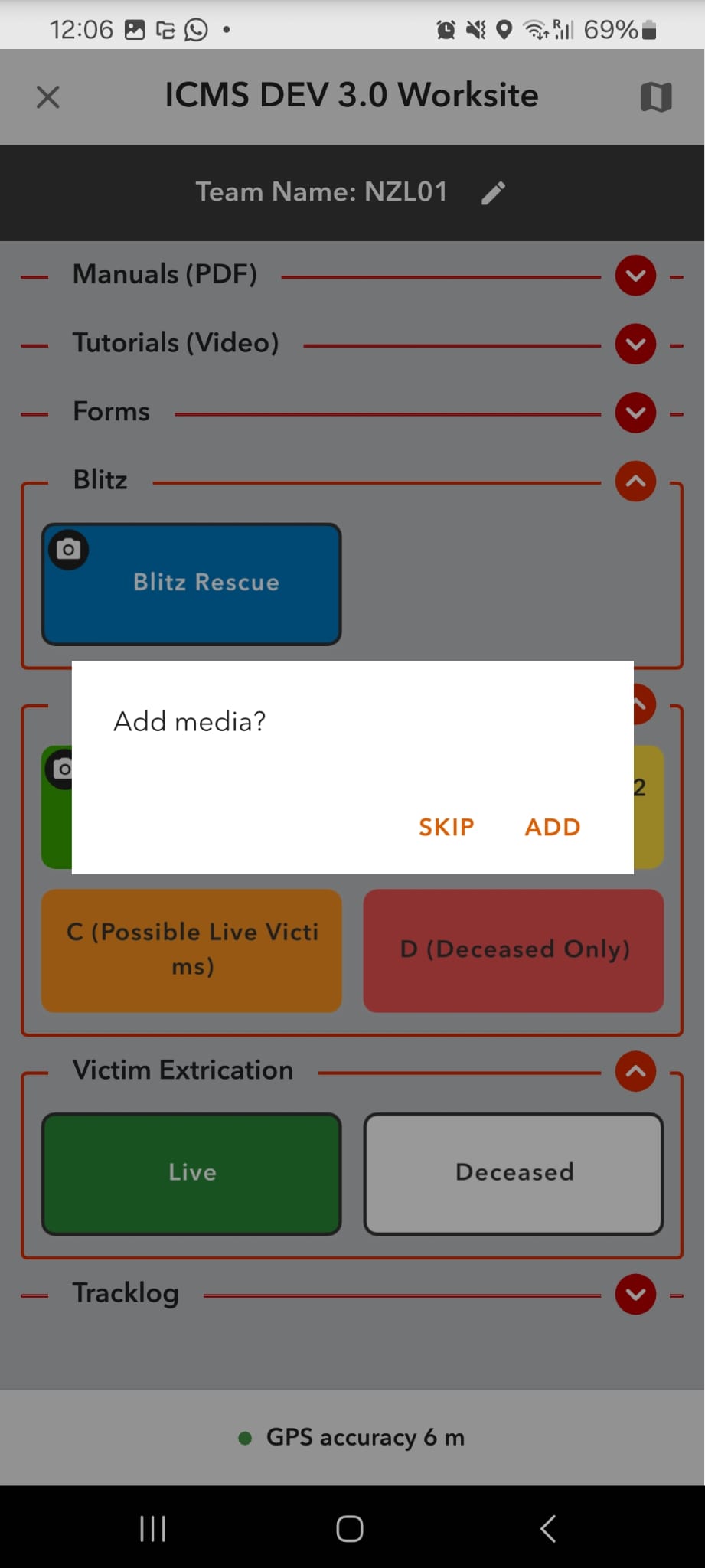 4. ICMS 3.0
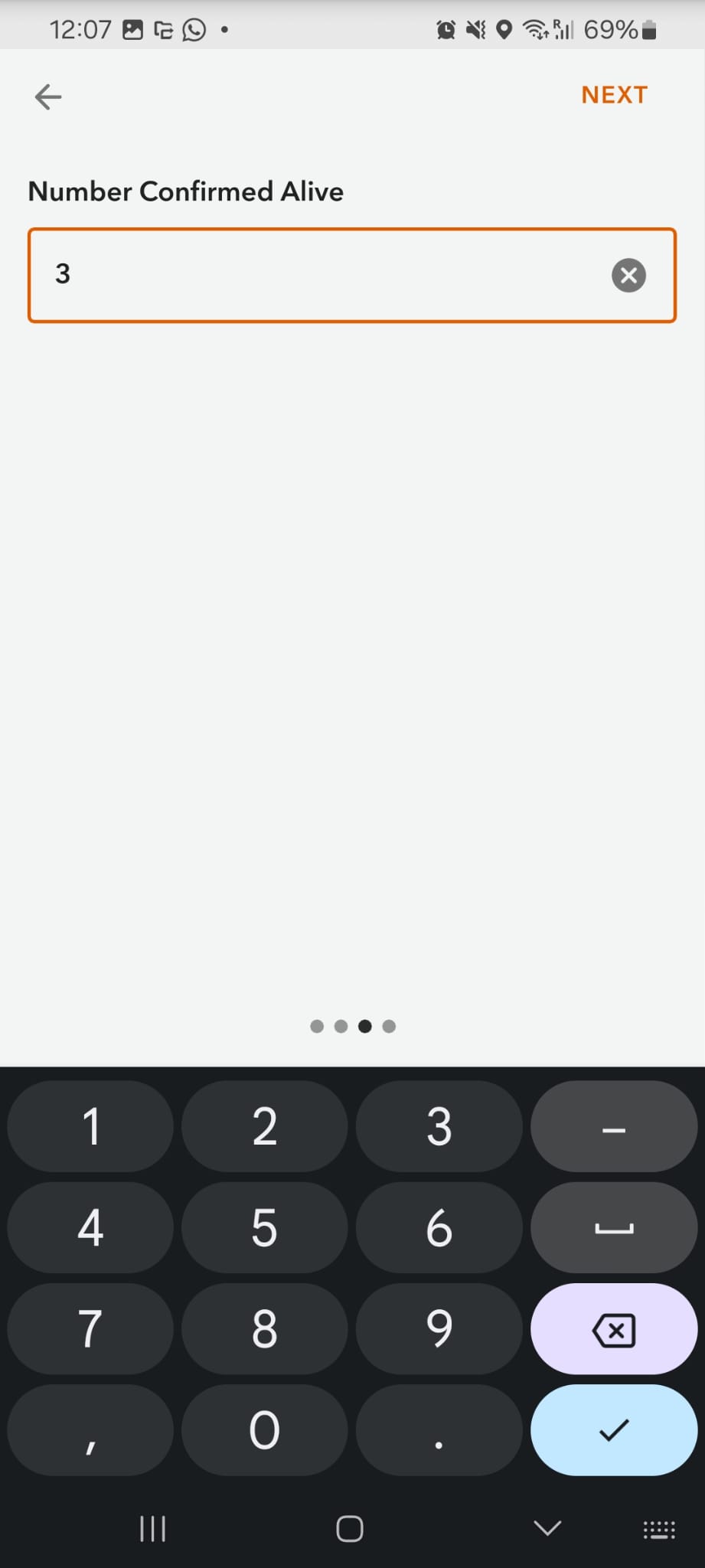 4. ICMS 3.0
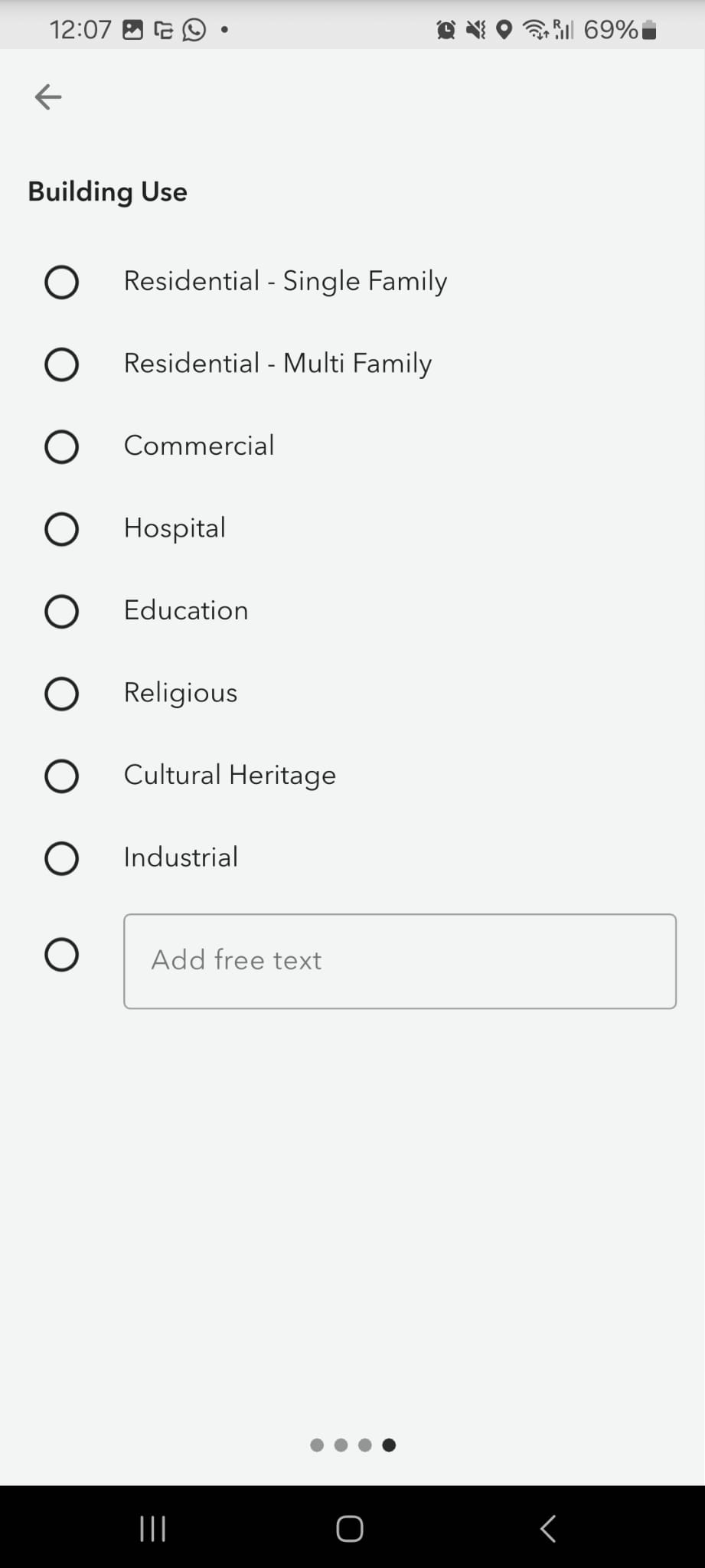 4. ICMS 3.0
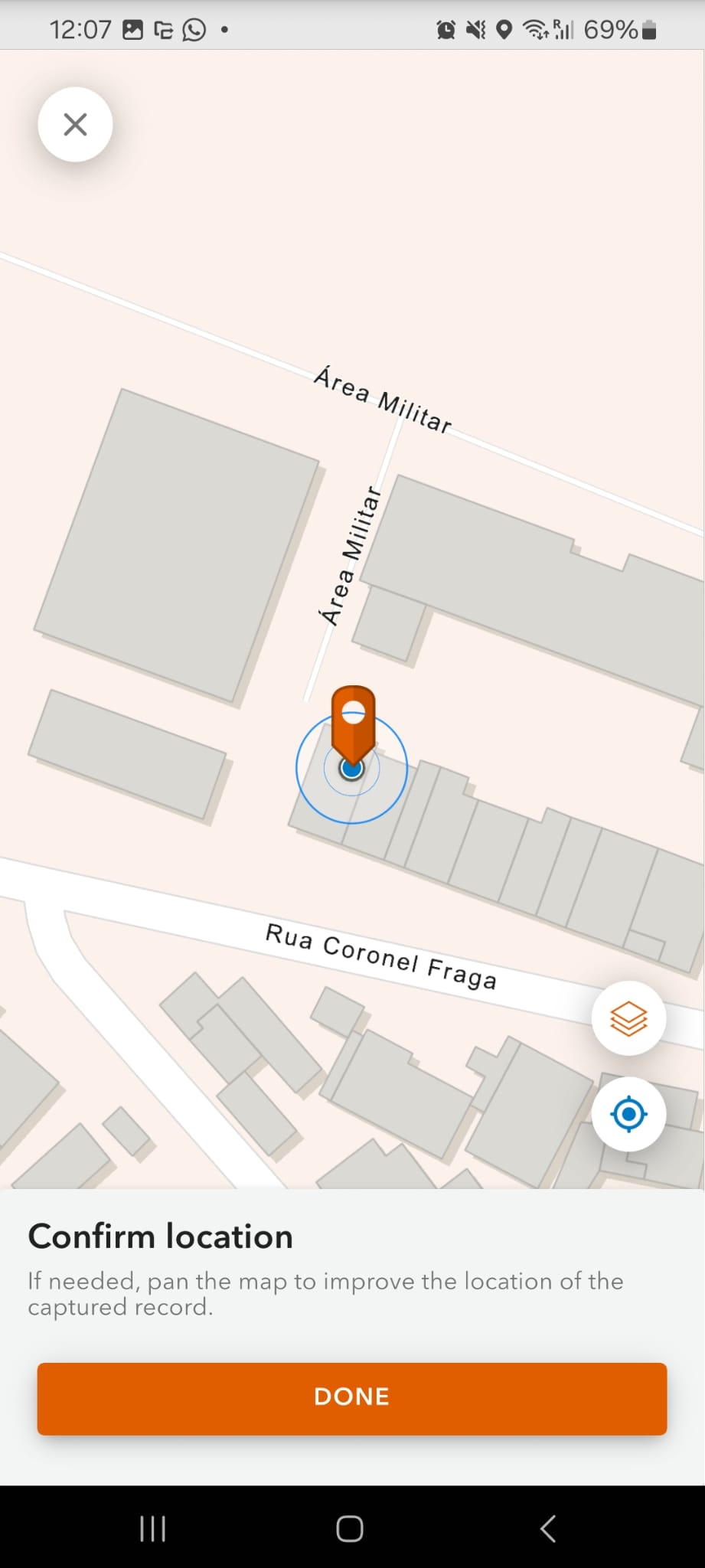 4. ICMS 3.0
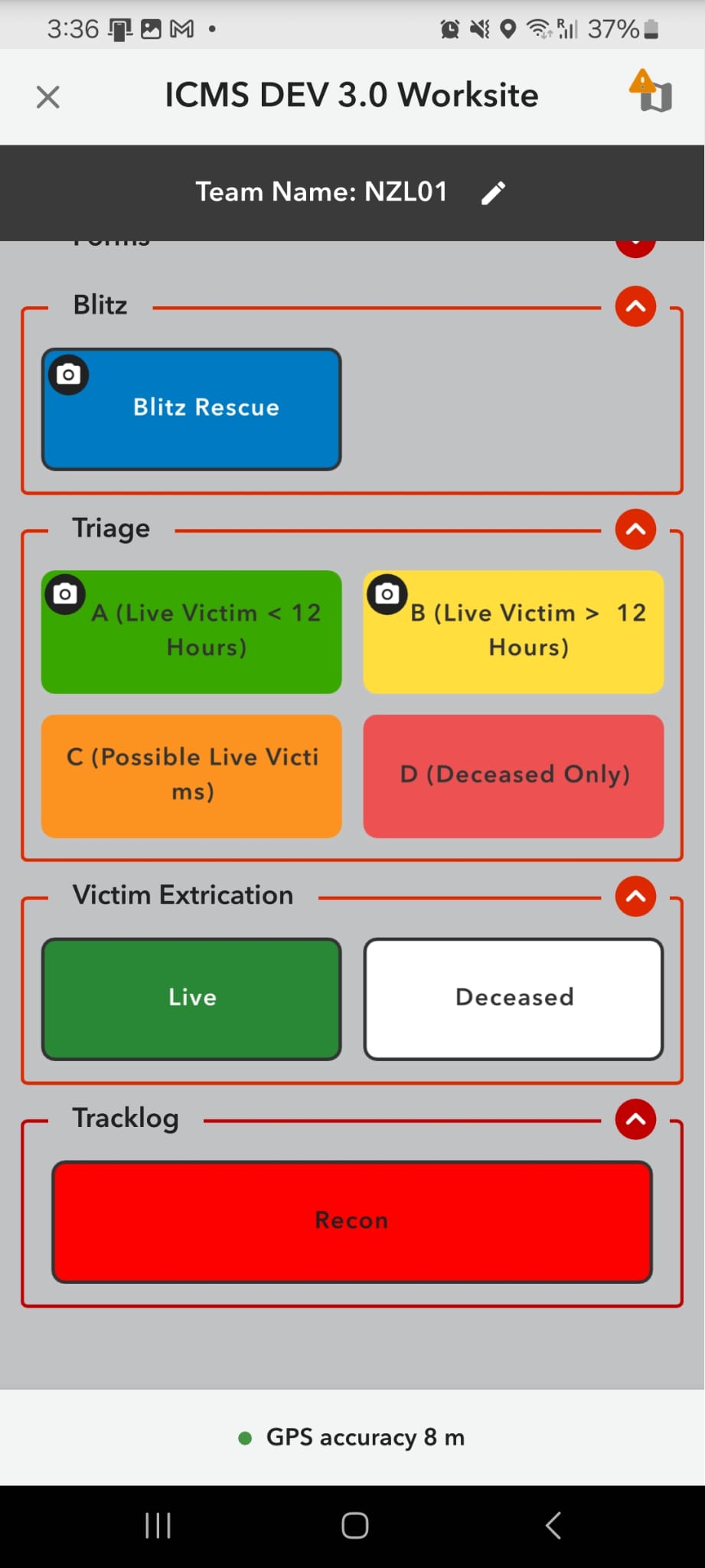 4. ICMS 3.0
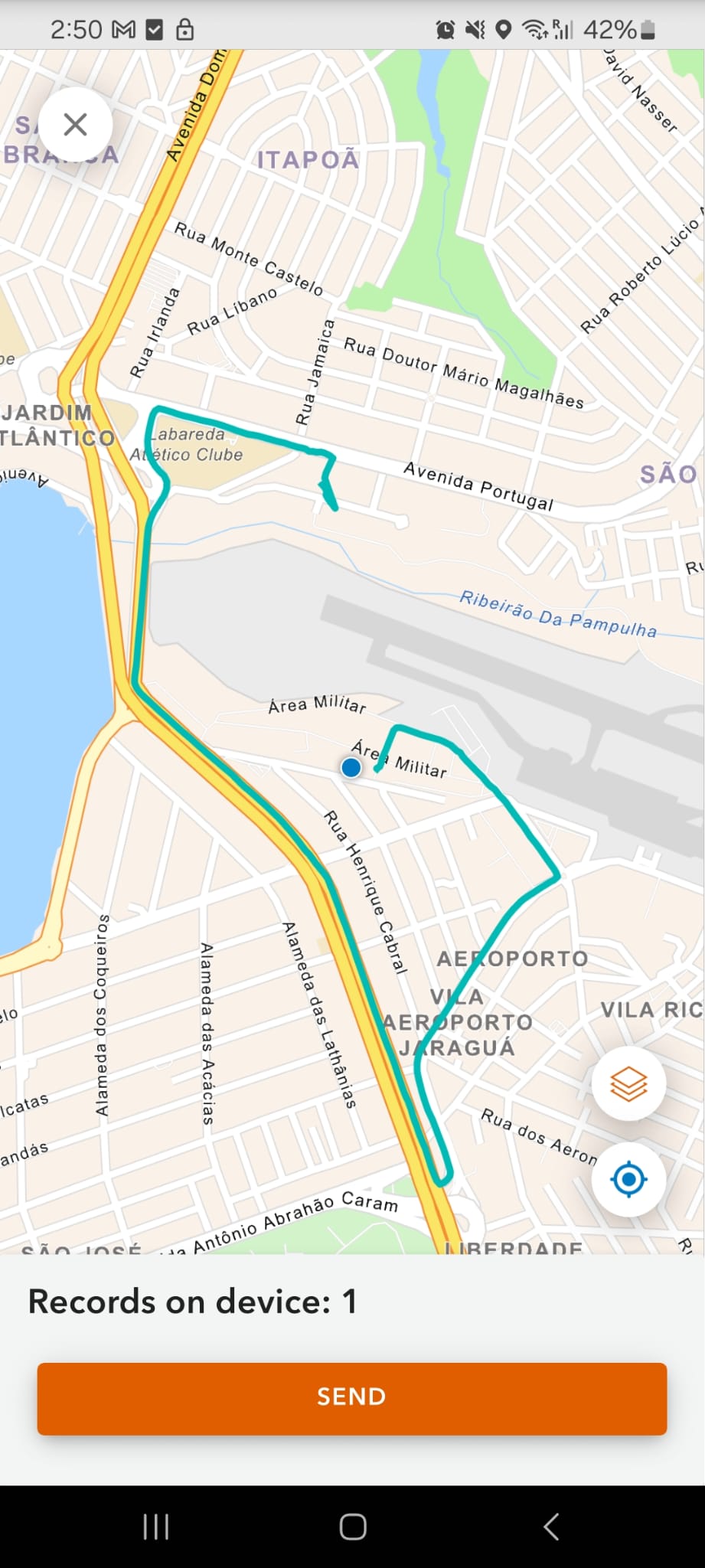 4. ICMS 3.0
4. ICMS 3.0
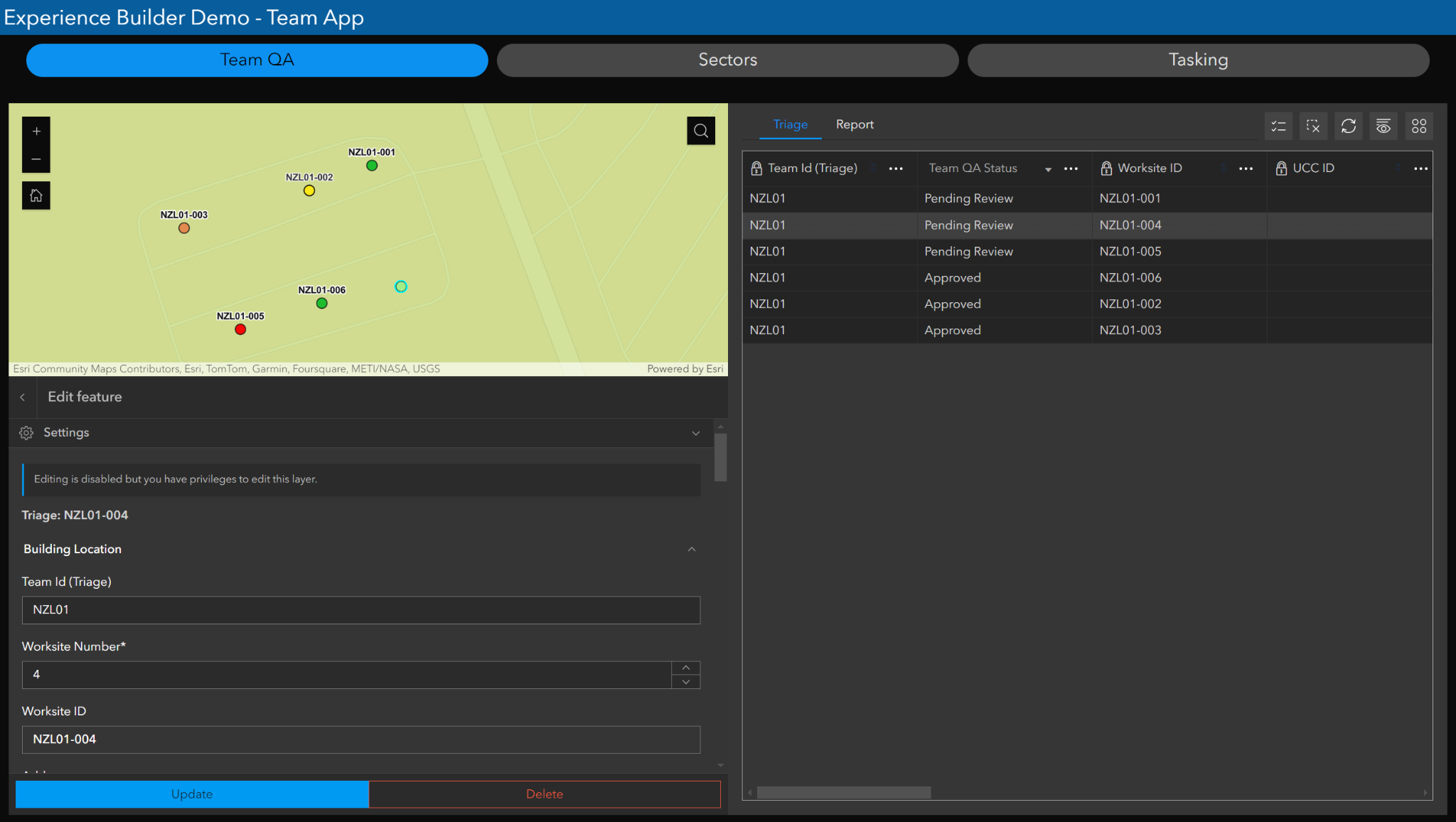 [Speaker Notes: Team QA of records with new interface]
4. ICMS 3.0
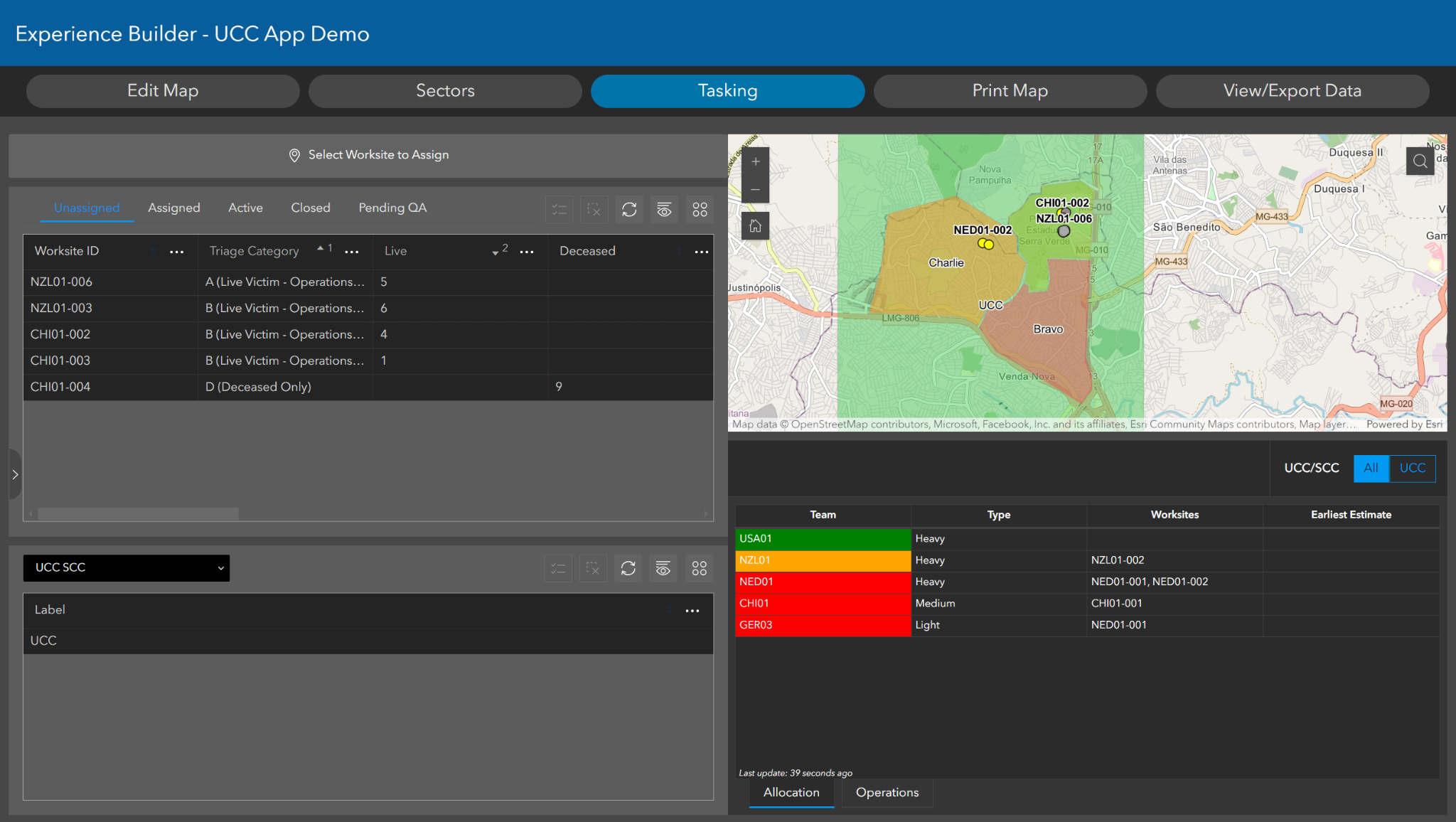 [Speaker Notes: UCC tasking of worksites + team availability]
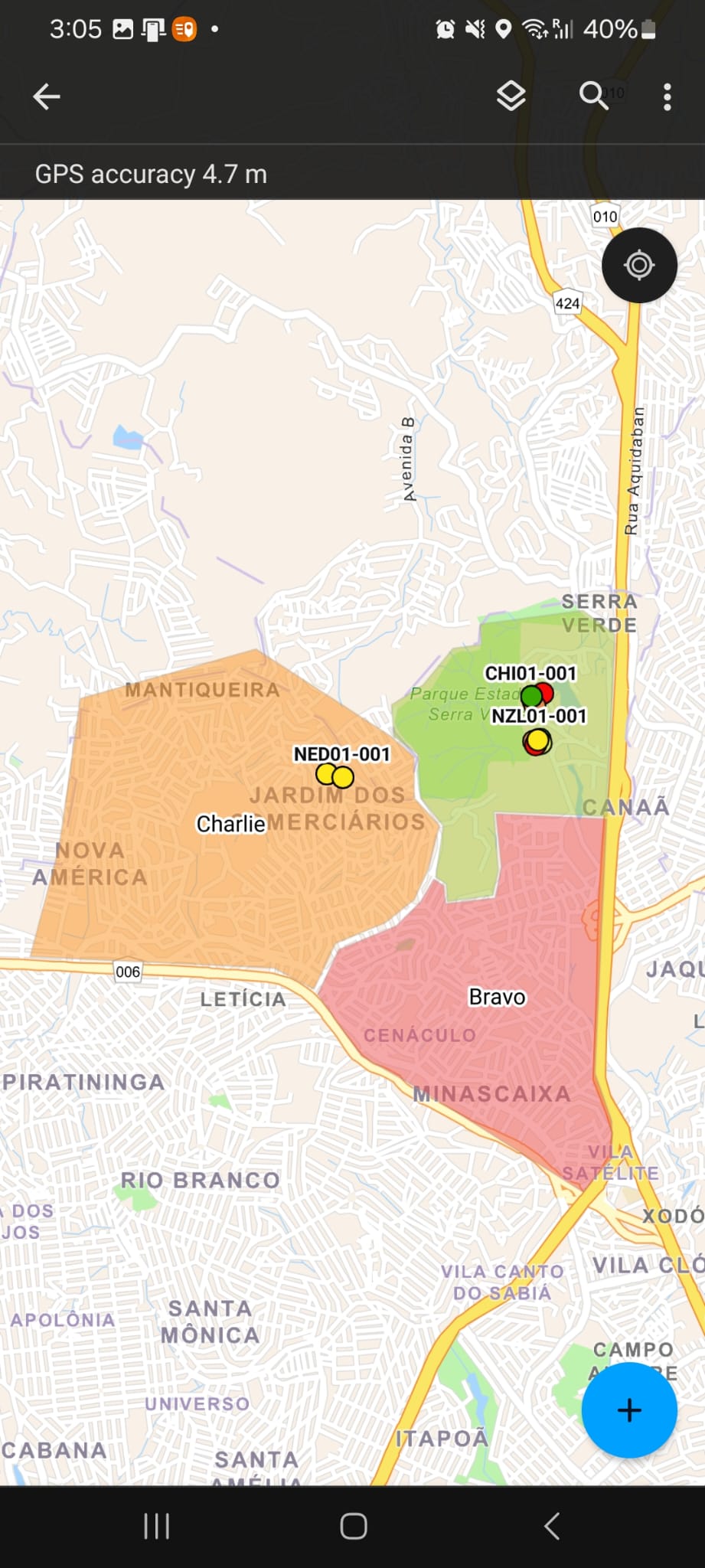 4. ICMS 3.0
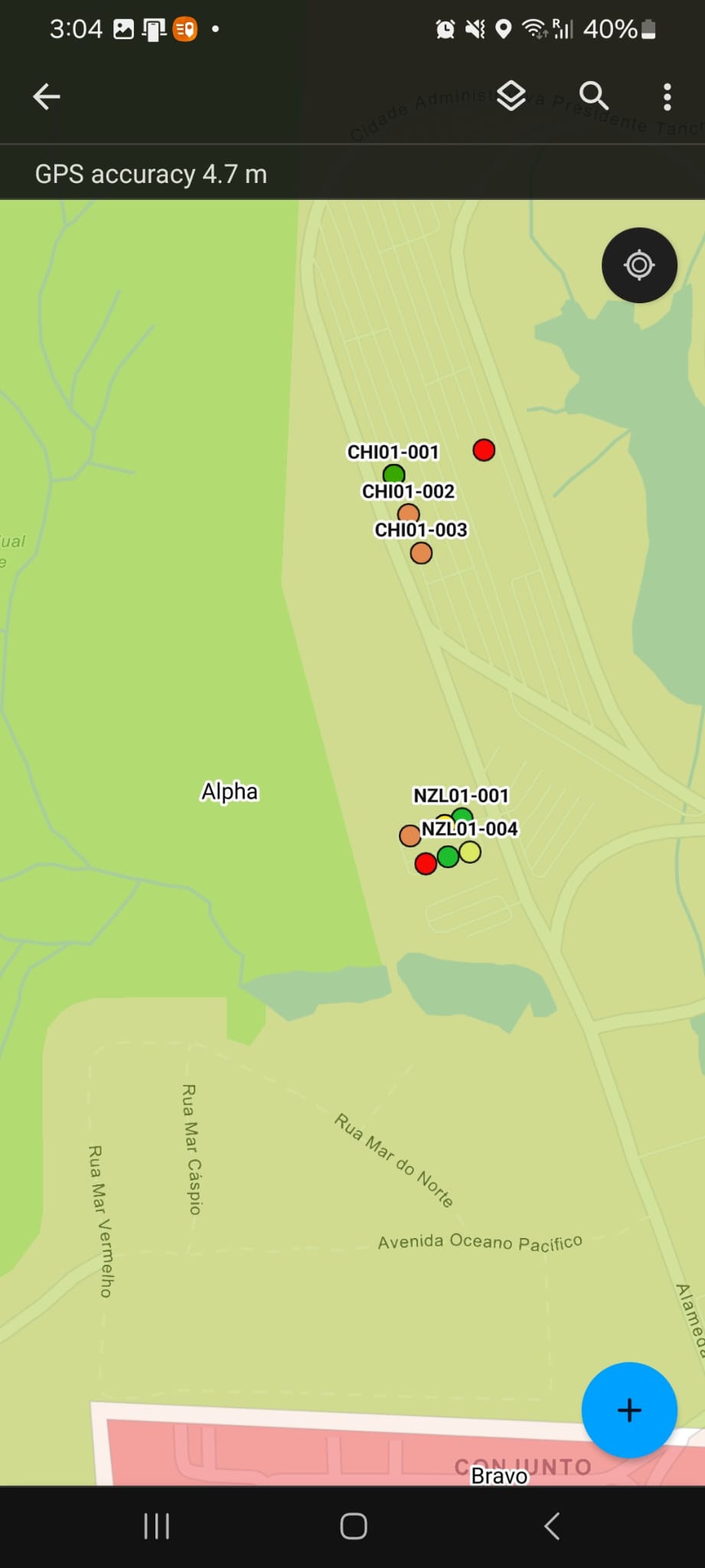 4. ICMS 3.0
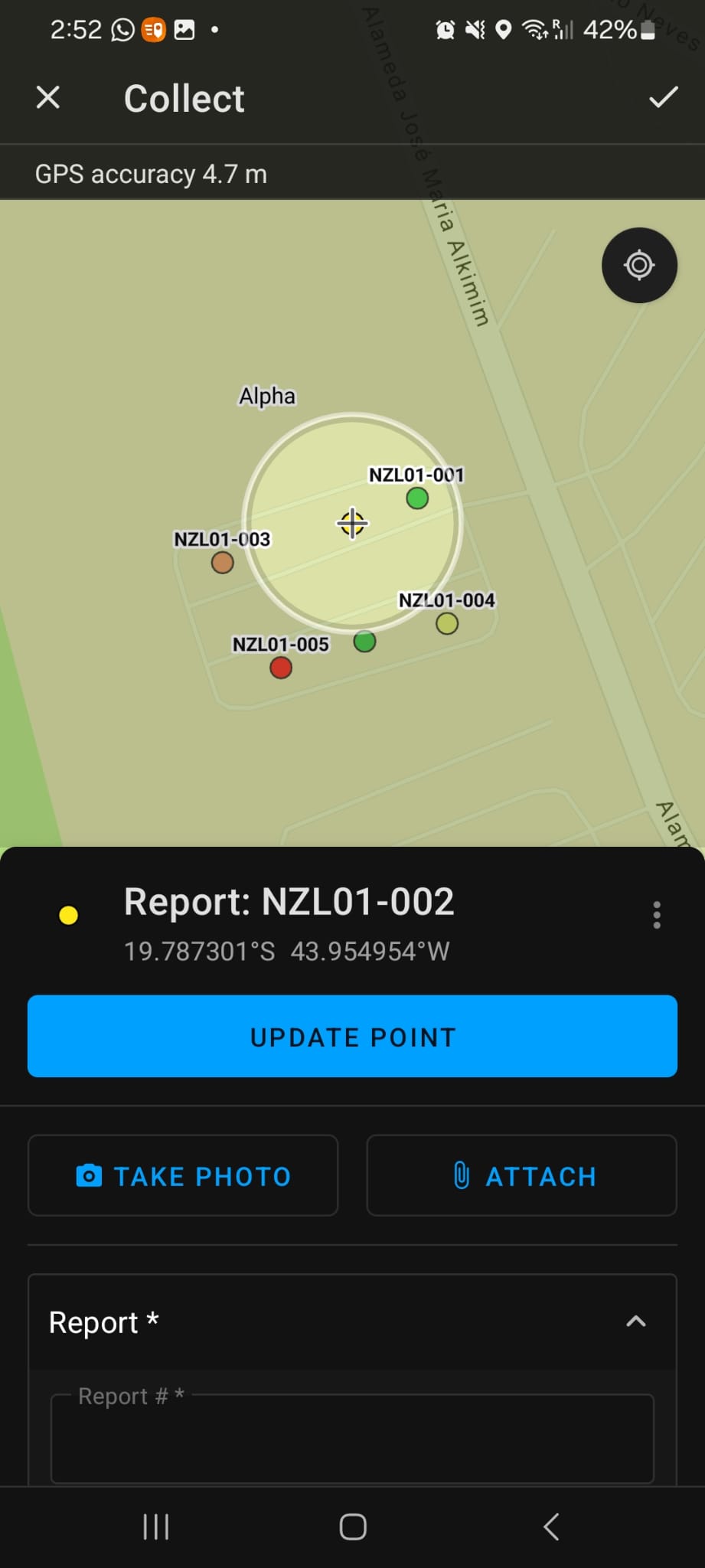 4. ICMS 3.0
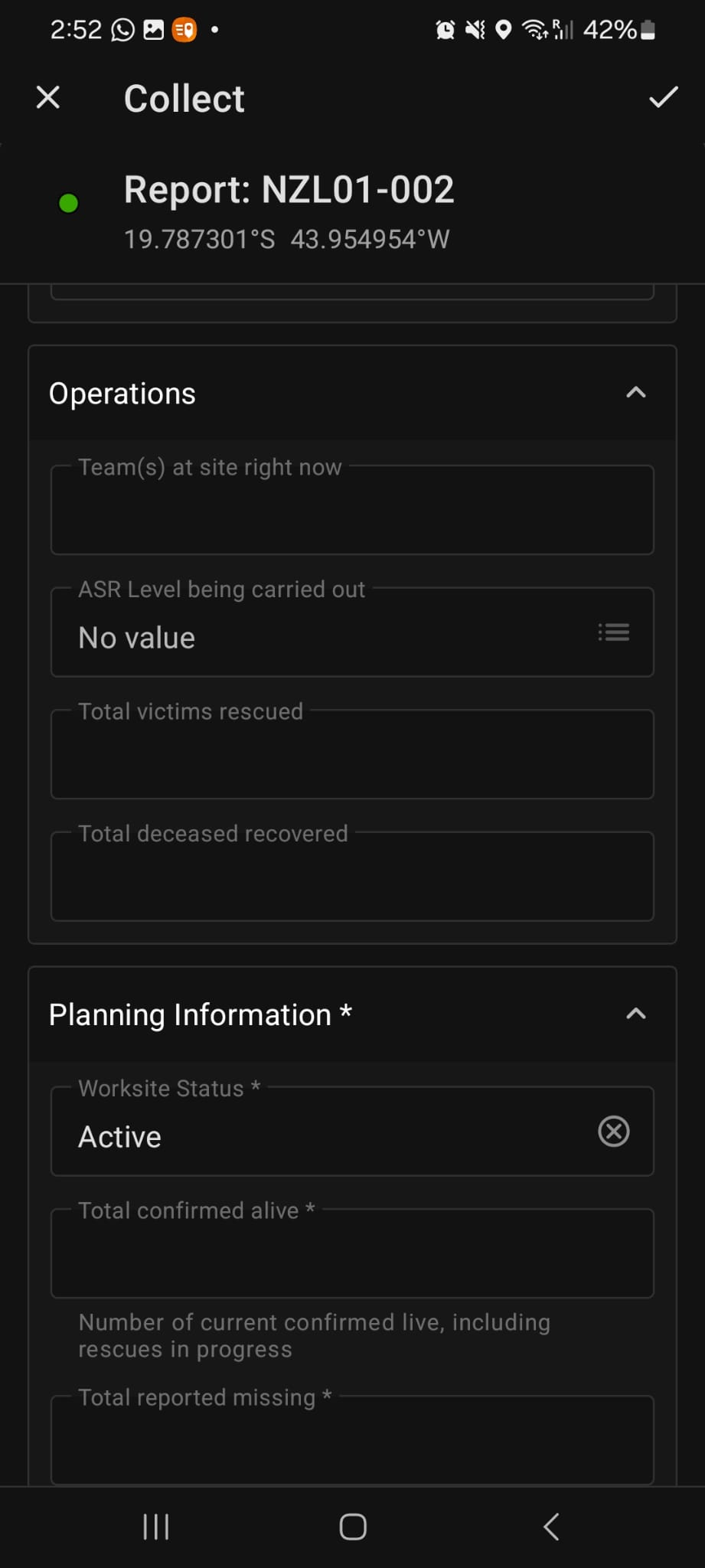 4. ICMS 3.0
4. ICMS 3.0
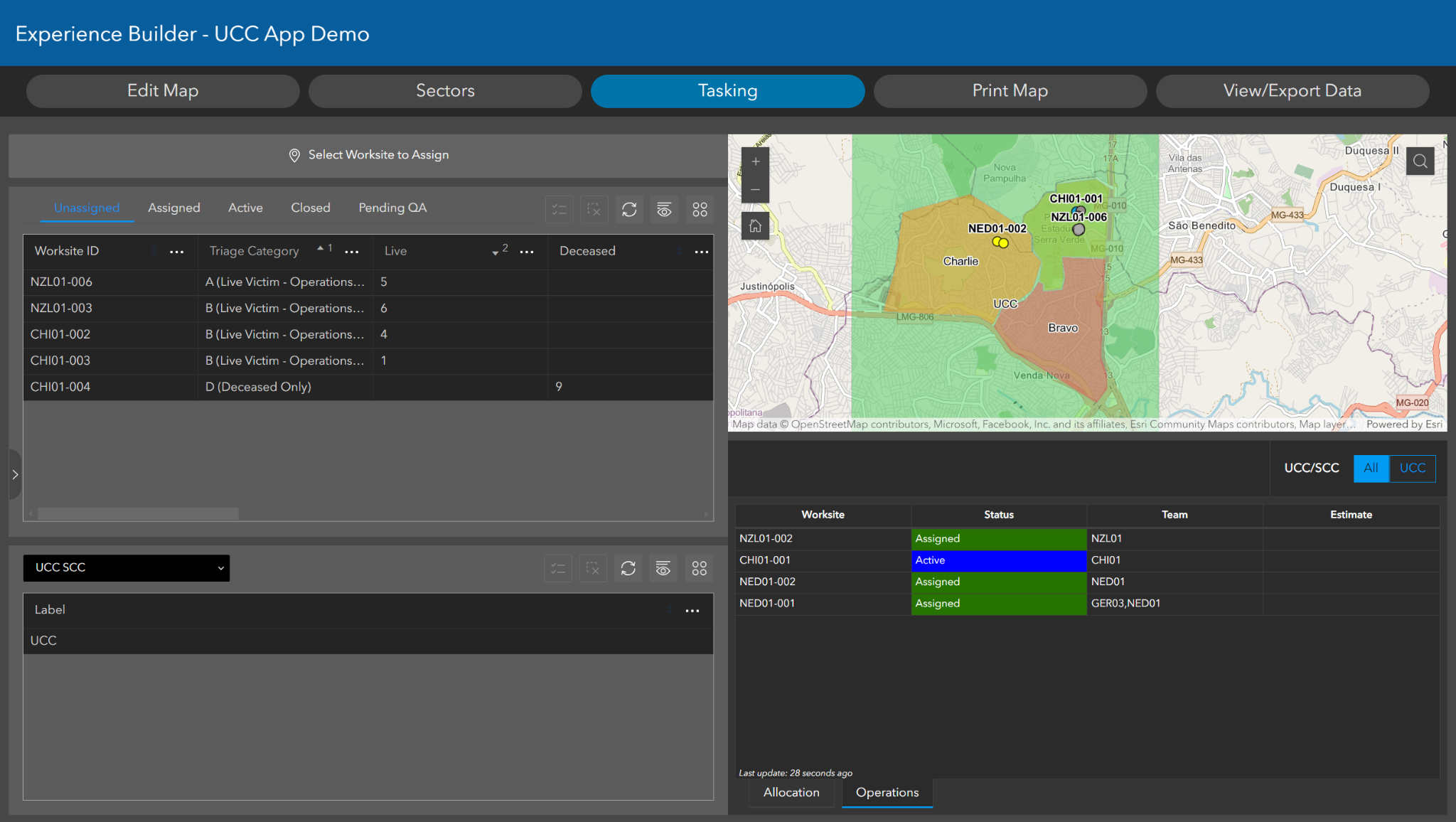 [Speaker Notes: UCC seeing that teams are actively working a site]
4. ICMS 3.0 Other Future Enhancements
Low bandwidth version of dashboard
no map
manual refresh
Squad level tasking
4. Timeline- ICMS 3.0
15 – 17 April 2024 Team Leaders Meeting – Consultation Proof of Concept ICMS 3.0
7 May 2024 ISG – Present Proposed Changes and Recommendations, Request for funding
2024 Regional Meetings – Progress Briefing and Consultation
2025 Team Leaders Meeting – Progress Briefing and Consultation
2025 ISG – Confirmation of Final Inputs
2025 Regional Meetings – Demonstration Final Version and Consultation
 
Team Leaders Meeting 2026 – Delivery ICMS 3.0 as a system
Full delivery will be aligned to guidelines delivery
5. IMWG Strategy 2024-2029
IMWG is developing a 5-year strategy for information management

Intent
Work plans (12 month)
Scope of work
Needs analysis
Timelines – Aligned GRG (Guidelines)
IMWG structures – portfolio’s (Management, Operations, Training, Technical, Support)
Network and partner engagement
[Speaker Notes: IMWG 5 year strategy acknowledges that IM is and enduring function within the INSARAG environment.
5 Year strategy seeks to enable IMWG to develop to meet infomation managemnt needs of the network.
The strategy will cover off a profesionalisation of the IMWG to eable it to support th eongoing needs of the Network.
•	Portfolios
•	Ongoing network engagement
•	Development of products
•	Broader Information management functions
•	Operational support
•	General support]
6. IMWG Funding
Information management is an enduring function of INSARAG
Current system has been developed within IMWG
IMWG - 5 year strategy will inform goals and workplans
Professional products now require professional services (software development)
Licences – value of COTS vs Bespoke systems shown in flexibility to adjust ICMS to meet needs
Research and development; innovation - how we  introduce new functions
Support services - peacetime support + Incident support 
We have the endorsement of co-chairs
Endorsement of Team Leaders
[Speaker Notes: Key issues to mention:

ICMS is built by USAR people for USAR people - we control the design and function, but we need to get support fro developers ot continue to develop it s as an adaptable and flexible solution.
I’d like to recognize that ICMS was built by members of the USAR community, specifically Aidan Elliot of NZL-01, with support from John Hanke and John Morrison from USA-01.  

USAR-NL has supported current developments directly
Endorsement from TL to progress to seeking funding from within the network to support the ongoing development of information systems]
QR codes
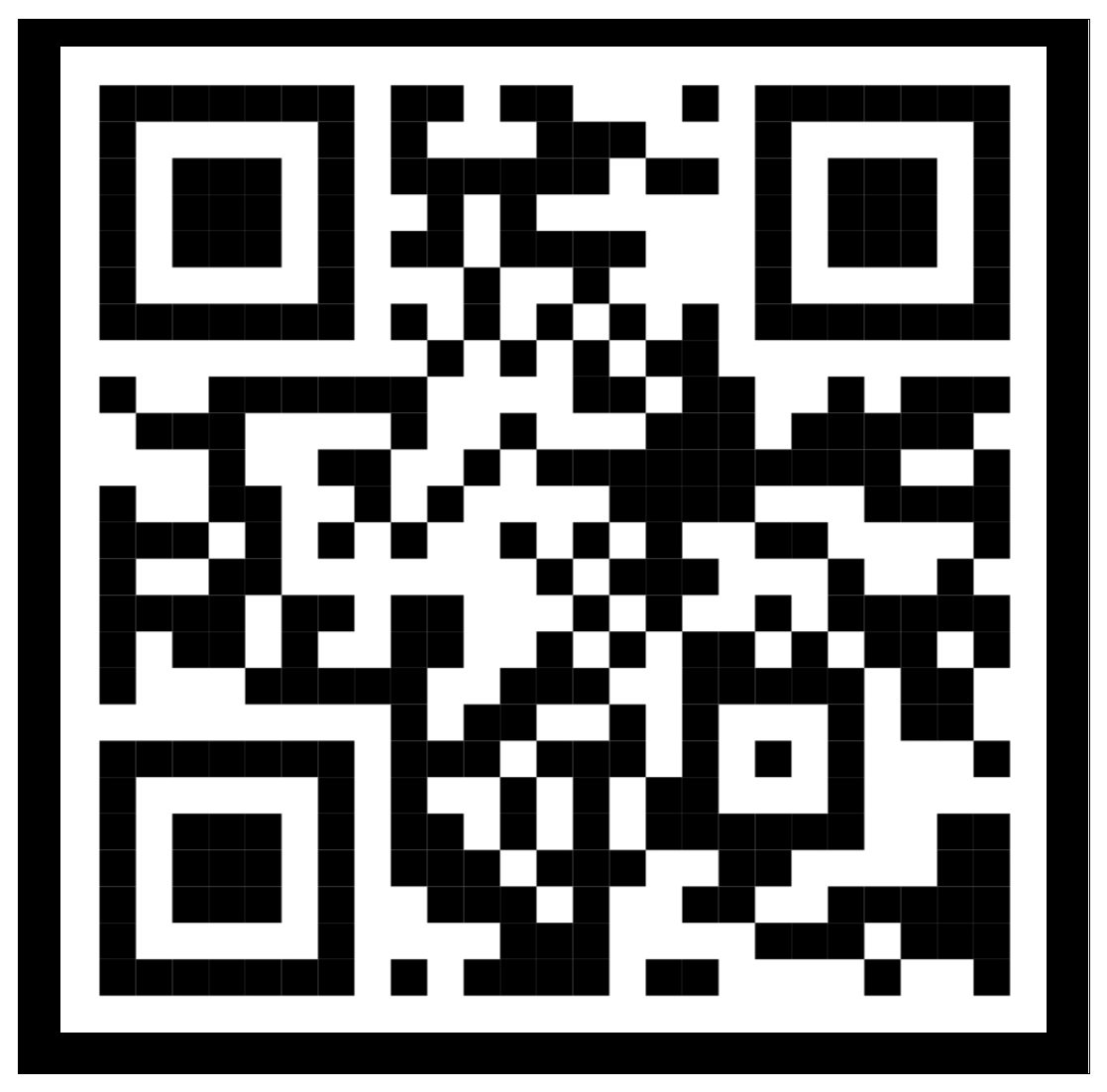 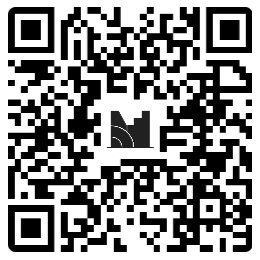 1. Quick Capture
2. Mentimeter